ISTITUTO TOLMAN
GESTIONE DI CASI COMPLESSI E STRATEGIE TERAPEUTICHE BASATE SULLA SCHEMA THERAPY
DOTT. FILIPPO TINELLI
RESPONSABILE DELL’ISTITUTO DI SCHEMA THERAPY
LA TERAPIA
Il fulcro del processo terapeutico consiste nel permettere al paziente di imparare a  soddisfare i Bisogni Emotivi Primari.
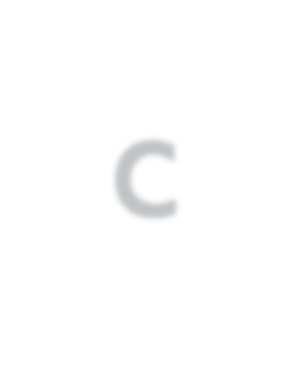 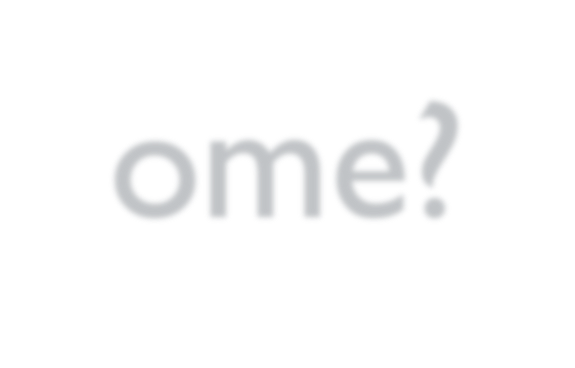 come?
Soddisfando per la prima volta quei Bisogni all’interno della relazione  terapeutica e nel rispetto dei limiti di quest’ultima (Limited  Reparenting).
LIMITED REPARENTING
Soddisfare i Bisogni Emotivi Primari insoddisfatti del paziente all’interno della  relazione terapeutica e nel rispetto dei limiti di quest’ultima

Domanda chiave: «Cosa farebbe un buon genitore per il suo amato figlio?»

Domanda chiave: «Di cosa hai bisogno?»

Il terapeuta è ancora più disponibile emotivamente e affettivamente e proteso  verso il paziente

Il terapeuta è ancora più generoso e parla dei suoi sentimenti e dei suoi bisogni  (quando questi possono fornire esperienze affettivamente correttive per il  paziente)
LIMITED REPARENTING
Il terapeuta è attento a qualsiasi segno di attivazione emotiva del paziente

Ogni volta che il paziente si attiva emotivamente, il terapeuta si ferma ed attiva  un processo di esplorazione condivisa

Il terapeuta chiede continuamente feedback emotivi al paziente rispetto ai suoi  movimenti

Tutto questo permette al paziente di imparare che le sue emozioni sono  importanti, più importanti degli obiettivi, che il terapeuta non ne ha paura e gli  consente di riconoscere e connettersi ai propri bisogni.
LIMITED REPARENTING
Il terapeuta:

Metacomunica

Ripara le rotture della relazione terapeutica (scusandosi per i propri errori)

Usa l’autosvelamento per condividere difficoltà simili a quelle del paziente o per  esprimere ciò che prova per il paziente

Si fa custode della relazione terapeutica, proteggendo la connessione emotiva e  il suo desiderio di avvicinarsi al paziente, discutendo tutti i comportamenti del  paziente che lo allontanano

Mette limiti in base ai propri bisogni

Declina il Limited Reparenting in base ai bisogni e all’architettura  cognitivo-emotiva del paziente
IL CONFRONTO EMPATICO
È una tecnica sia relazionale che cognitiva

Ogni intervento confrontativo è preceduto da un intervento validante

A	differenza	di	altri	approcci,	validazione	e	confronto	sono	sempre	due  componenti inscindibili

Il	terapeuta	valida	i	bisogni	che	il	paziente	sta	cercando	di	soddisfare	e  confronta la disfunzionalità dei comportamenti che adotta
TECNICHE TERAPEUTICHE E LORO  ORDINE DI APPLICAZIONE
Tecniche	Relazionali:	Limited	Reparenting; Confronto	Empatico; mettere  limiti

Tecniche Cognitive: Dialogo Socratico; Riformulazione; Flash Card


Tecniche Esperienziali: Lavoro con le sedie e Imagery Rescripting


Tecniche	Comportamentali:	Rottura	dei	pattern	comportamentali; Skill  Training; Role Play
FASI DELLA TERAPIA
Assessment e superamento dei Mode di Coping

Bandire il Mode Genitore Disfunzionale e realizzare il Reparenting del Mode  Bambino

Sviluppo del Mode Adulto Sano e sua integrazione con il Mode Bambino
LA RELAZIONE CON I MODE DI COPING
https://www.youtube.com/watch?v=1x3riLnaBy4
SUPERARE I MODE DI COPING
Porre attenzione a come si sente il terapeuta di fronte a quella parte del  paziente

Vi possono essere due modi per superare un Mode di Coping: uno diretto che  NON prevede di parlare con il Mode di Coping ed uno indiretto che prevede di  fare spazio ad un dialogo con questa parte

Può essere utile tentare un Bypass Diretto e, nel caso in cui il Mode di Coping  resista, fermarsi a parlare con esso
BYPASS DIRETTO DEI MODE DI COPING
Usare la relazione terapeutica:
Sintonizzazione emotiva con la parte nascosta (Parte Bambina)

Lavoro	integrativo,	nominando	e	personificando	la	parte	nascosta	(Parte  Bambina)

Autosvelamento:	Il	terapeuta	svela	quello	che	prova	per	il	paziente,	per  aiutarlo a connettersi con se stesso ( i suoi bisogni e le sue emozioni)

Usare l’Imagery Rescripting
BYPASS INDIRETTO DEI MODE DI COPING
Il Mode di Coping resiste al Bypass Diretto ed occorre quindi fare spazio ad un  dialogo con esso

Attenzione: I Mode di Coping (le difese) del paziente non sono parti con cui  lottare, ma parti da rassicurare e con cui collaborare

Quando il Mode di Coping resiste al Bypass Diretto, il terepeuta porta  l’attenzione del paziente su quello che sta succedendo nel qui e ora, attraverso  la domanda: «Quale parte di te sta emergendo in questo momento?».
Questa domanda ha un grandissimo potere metacognitivo, stimolando diverse  capacità metacognitive del paziente:
Monitoraggio
Differenziazione
Integrazione
Decentramento
BYPASS INDIRETTO DEI MODE DI COPING
Nel caso in cui il paziente faccia fatica a rispondere, il terapeuta lo aiuta a  riconoscere la parte attiva (Mode di Coping) anche condividendo quello che lui  sta provando in quel momento

Una volta riconosciuta la parte, il terapeuta può utilizzare il Confronto  Empatico direttamente, oppure decidere di utilizzare le tecniche con le sedie
IL LAVORO CON LE SEDIE CON I MODE DI  COPING
Esistono due modi per utilizzare il lavoro con le sedie:

Il terapeuta parla con il paziente seduto sulla sedia del Mode di Coping,  ponendogli di fianco una sedia per il Mode Bambino Vulnerabile (meglio se su  questa sedia viene posta una fotografia del paziente da bambino)

Il terapeuta siede sulla sedia del Bambino Vulnerabile del paziente e parla ad  esso seduto sulla sedia del Mode di Coping
IL LAVORO CON LE SEDIE CON I MODE DI  COPING
Il terapeuta parla al paziente seduto sulla sedia del Mode di Coping, ponendogli a  fianco la sedia del Bambino Vulnerabile:

Ringrazio e valido

Confronto	il	Mode	di	Coping	sul	fatto	che,	attivandosi	in	seduta,	sta  impedendo alla Parte Bambina di ricevere dal terapeuta ciò di cui ha bisogno

Il terapeuta esprime il proprio desiderio di avere cura della Parte Bambina,  facendo riferimento alla sua sofferenza
Il terapeuta valida le obiezioni del Mode di Coping, ma le confronta affermando  che se il Mode di Coping non troverà il modo di correre il rischio di affidargli il  Mode Bambino, sarà anche certo che sarà per sempre solo e sofferente. Il  terapeuta afferma di rendersi conto di chiedergli qualcosa di molto difficile e  per questo esprime il suo desiderio di comprendere di cosa abbia bisogno per  riuscire a sentirsi abbastanza sicuro da correre questo rischio

Il terapeuta rassicura il Mode di Coping, affermando che non deve andarsene,  ma farsi solo un po’ da parte e che può tornare nel caso in cui non si senta più  sicuro. In questo caso il terapeuta esprime il desiderio di comprendere che  cosa abbia spaventato il Mode di Coping, in modo da poter imparare a  rassicurarlo sempre più efficacemente
BYPASSARE I MODE DI COPING
RINGRAZIO E VALIDO:
«Filippo l'imperturbabile, ci tengo tanto a dirti che apprezzo tantissimo quello che  hai fatto per il piccolo Filippo. Ti sono molto grato, se non ci fossi stato tu a  proteggerlo, non riesco a immaginare che ne sarebbe stato di lui. Hai fatto davvero  un grande lavoro, grazie.»
CONFRONTO RISPETTO AL FATTO CHE ATTIVANDOSI IN SEDUTA  STA IMPEDENDO AL BAMBINO DI RICEVERE QUELLO DI CUI HA  BISOGNO:
«Ma in questo momento stai impedendo al piccolo Filippo di potere ricevere da me  l'aiuto di cui ha bisogno...»
AFFERMO IL MIO DESIDERIO DI PRENDERMI CURA DEL  BAMBINO:
«Ed io vorrei tanto poterlo raggiungere per poterlo aiutare e prendermi cura di lui,  perché so che sta soffrendo tantissimo, da troppo tempo ed è terribilmente solo e  questo mi rende profondamente triste e desideroso di dargli quello di cui ha  bisogno per potere stare meglio.»
IL PROTETTORE ESPRIME IL MOTIVO PER CUI E' COMPARSO: «Sì, ma se dopo
avere	fatto	l'esercizio	immaginativo, lui	andasse	a	casa	e	stesse	male?	Sarebbe  ancora solo, tu non ci saresti!»
IL TERAPEUTA CERCA DI RASSICURARE IL PROTETTORE VALIDANDOLO:
«Capisco.., che ne dici se stabilissimo che in quel caso lui possa telefonarmi per  potere avere l'aiuto di cui ha bisogno?»
IL PROTETTORE RESISTE: «Non mi fido!»
IL TERAPEUTA CERCA DI COMPRENDERE MEGLIO I TIMORI DEL  PROTETTORE DISTACCATO:
«Di cosa hai paura?»
IL PROTETTORE DISTACCATO ESPLICITA MEGLIO I PROPRI TIMORI: «In tanti
gli hanno detto di fidarsi, che lo avrebbero aiutato, ma poi tutti si sono stancati e lo  hanno lasciato da solo!»
IL PROTETTORE ESPRIME DI COSA HA BISOGNO PER RIUSCIRE A CORRERE IL  RISCHIO DI PERMETTERE AL TERAPEUTA DI ACCEDERE AL BAMBINO
VULNERABILE: «Se vuoi che mi faccia da parte devi promettermi che per niente al  mondo lo abbandonerai, che non farai mai come gli altri che prima lo invitano a  chiamare e poi si stancano di lui e lo lasciano solo!»
IL TERAPEUTA CERCA DI SODDISFARE I BISOGNI ESPRESSI DAL  PROTETTORE:
«Te lo prometto. Ti prometto che non mi stancherò mai di lui. Ti prometto che  qualsiasi cosa succeda o non succeda tra di noi, l'affronteremo sempre insieme e che  non permetterò a niente e nessuno di dividerci. Avrò cura di lui e lo proteggerò così  come avrò cura della nostra relazione e la proteggerò, affinché io sia sempre nella  condizione di dargli il meglio.»
IL	PAZIENTE	TRANSITA	DAL	MODE	PROTETTORE	DISTACCATO	AL	MODE
BAMBINO VULNERABILE. Il paziente inizia a piangere ed il terapeuta gli domanda  gentilmente di spostarsi sulla sedia del piccolo Filippo.
Terapeuta: «Che cosa ti sta facendo piangere?»  Paziente: «Le tue parole...»
Terapeuta: «Come mai?»
Paziente: «Mi commuovono, non sai quanto avrei voluto sentirle!»  Terapeuta: «Posso solo immaginarlo...»
IMPROVVISAMENTE  IL PAZIENTE  RITRANSITA  AL  MODE  PROTETTORE
DISTACCATO. Repentinamente il paziente smette di piangere, il suo volto si  irrigidisce e torna a sedersi sulla sedia del Protettore Distaccato: «E se dopo  l'esercizio stesse così male da tempestarti di chiamate, farti infuriare e farti cambiare  idea su di lui?»
Terapeuta: «Non permetterò mai che accada, se dovesse iniziare a chiamarmi troppo,  tanto da farmi sentire invaso e subissato, gliene parlerei con calma e gli spiegherei  serenamente di cosa ho bisogno per essere messo nella condizione di poter  continuare a dargli il meglio di me, dandogli dei limiti chiari e definiti.»
IL PAZIENTE TORNA A SEDERSI SULLA SEDIA DEL BAMBINO VULNERABILE:
«Ok (con volto disteso), ora posso chiudere gli occhi e possiamo iniziare l'esercizio.»
ATTENZIONE A COME PUÒ O NON PUÒ  AVVENIRE IL BYPASS
Quando si realizza il Bypass si può transitare al Mode Bambino, ma anche al Mode  Genitore Disfunzionale

Quando NON si realizza, il Mode di Coping si può iperattivare o transitare ad  altri Mode di Coping

È possibile intervenire usando le sedie e il Confronto Empatico
IL LAVORO CON LE SEDIE CON IL MODE  GENITORE DISFUNZIONALE
«Un buon terapeuta combatte le tenebre e cerca la rivelazione.» (I.Yalom)

	Attenzione: Parlare DELLE parti con il paziente lo aiuta a comprendere; parlare  CON le parti del paziente lo aiuta a cambiare

Domande utili per aiutare il paziente a distanziarsi criticamente dal Mode  Genitore Disfunzionale (queste domande fanno leva sull’Adulto Sano del paziente,  ove presente):
«Parleresti in questo modo a tuo figlio se si trovasse in una situazione simile?»
«Parleresti in questo modo al tuo più caro amico se si trovasse in una situazione  simile?»
IL LAVORO CON LE SEDIE CON IL MODE  GENITORE DISFUNZIONALE
Sempre per aiutare il paziente a distanziarsi criticamente dai Mode Genitore  Disfunzionale: quando il paziente è almeno in parte consapevole degli errori dei  genitori, sottolineare l’analogia tra il dialogo interpersonale e quello intrapersonale

La tecnica delle due sedie permette di uscire da un ciclo interpersonale e fa sì che  l’azione confrontativa del terapeuta non sia percepita come invalidante, bensì  come protettiva

Quando il Mode Genitore Disfunzionale si attiva, il terapeuta cerca di aiutare il  paziente a riconoscerlo:
- «Quale parte di te sta parlando? Cosa provi per te in questo momento?»
IL LAVORO CON LE SEDIE CON IL MODE  GENITORE DISFUNZIONALE
Consegna: «Vorrei che lasciassi quella parte su quella sedia e venissi a sederti qui a  fianco a me come la tua Parte Bambina. Ora mi rivolgerò al tuo Mode Genitore  Disfunzionale che abbiamo lasciato su questa sedia di fronte a noi.
Noterai che, non appena inizierò a rivolgermi a lui, inizierà a ribattere, formulando  dei pensieri che attraverseranno la tua mente. Non appena avrò finito
di parlare, vorrei tanto che tu me li riferissi, in modo da permettermi di ribattere  ulteriormente.»
IL LAVORO CON LE SEDIE CON IL MODE  GENITORE DISFUNZIONALE
Attenzione: I terapeuti temono questa parte dei pazienti

Attenzione: A volte i terapeuti condividono gli stessi Schemi con i pazienti

Ripetere	AD	ALTA	VOCE	l’argomentazione: «Tu	dovresti	essere	una	parte	che  funziona come un buon genitore interiorizzato.»

Smascherare l’azione del Mode PRIMA e DOPO l’emissione del comportamento

Il Mode Bambino ha bisogno di sentire che il terapeuta è sufficientemente fermo  da riuscire a contrastare il Mode Genitore Disfunzionale
IL LAVORO CON LE SEDIE CON IL MODE  GENITORE DISFUNZIONALE
Percepire la rabbia del terapeuta aiuta il paziente a integrare emotivamente quello  che inizia ad apprendere cognitivamente

Con alcuni Mode Genitore Disfunzionale parlare delle qualità della Parte Bambina  che autenticamente toccano il terapeuta può essere più efficace che un’azione di  contrasto diretto

I due modi per concludere l’azione con il Mode Genitore Disfunzionale:
Il silenzio
Metacomunicare e bandire
IL LAVORO CON LE SEDIE CON IL MODE  GENITORE DISFUNZIONALE:
IL REPARENTING
Dopo aver bandito il Mode Genitore Disfunzionale, chiedere al Mode Bambino  come l’ha fatto sentire quello che noi abbiamo detto al Mode Genitore  Disfunzionale

Attivare il Reparenting attraverso le frasi antidoto

Monitorare la penetranza del Reparenting

Chiedere feedback emotivo
IL REPARENTING DEL BAMBINO VULNERABILE  CHE NON RIESCE A CONNETTERSI
Il paziente sprofonda in una disperazione in cui non riesce ad avere un senso  dell’altro

L’emozione che prova non dispone alla connessione, ma alla totale disconnessione
Segnali controtransferari: sentirsi invisibili, impotenti, accessori, inutili  Occorre riattivare il noi e la percezione emotiva del terapeuta:
«Com’è, per te, piangere qui con me?»
«Che cosa stai vedendo sul mio volto in questo momento?»
«Qual è la percezione di me, il senso di me, che hai in questo momento?»
AVERE CURA DEL BAMBINO ARRABBIATO
Fare ventilare la rabbia: fare elencare tutti i motivi per cui il paziente è arrabbiato,  ascoltandolo in modo attento, ma aspettando ad empatizzare

Empatizzare una volta terminato l'elenco dei motivi della rabbia del paziente

Chiedere scusa nel caso in cui il terapeuta abbia sbagliato

Affermare l'aspetto positivo dell'esprimere rabbia
AVERE CURA DEL BAMBINO ARRABBIATO
Lavorare sull'esame di realtà ed analizzare eventuali distorsioni

Analizzare le modalità in cui la rabbia è stata espressa ed evidenziarne le  conseguenze (anche attraverso svelamenti del terapeuta)

Sviluppare attraverso l'ausilio del role play modalità maggiormente sane e adattive  di esprimere la rabbia
IL LAVORO TRA LE SEDUTE
Consegna: «Quando sarai in difficoltà, prova a immaginare che sia lì con te e prova a  immaginare cosa potrei dire a te e alle tue parti.»

Rievocare la relazione con il terapeuta:

Permette al paziente di recuperare il set cognitivo ed emotivo della seduta

Permette di utilizzare il terapeuta come protesi metacognitiva

Stimola e promuove l’interiorizzazione del terapeuta come Adulto Sano

Monitorare che il paziente vi riesca e, in caso contrario, parlare con la  parte che lo impedisce
IL LIMITED REPARENTING EXTRA
Contatti telefonici

Mail

Flash Card

Oggetti Transizionali

Definizione dei limiti

Educazione al lavoro fuori dalle sedute

Superamento dei blocchi
IMAGERY RESCRIPTING
Mentre	il	paziente	ci	racconta	di	un	momento	difficile	della	settimana,	gli  chiediamo di chiudere gli occhi e di immaginare di essere lì, in quel momento

Gli	chiediamo	di	concentrarsi	sull’emozione	che	sta	provando	e	di	lasciare  dissolvere l’immagine del presente

Rimanendo	concentrato	sull’emozione,	gli	chiediamo	di	lasciar	emergere  un’immagine dell’infanzia in cui ha provato la stessa cosa

Lo aiutiamo a calarsi in quest’immagine
IMAGERY RESCRIPTING
Entriamo nell’immagine e la riscriviamo in modo da rispondere ai Bisogni Emotivi  Primari

Facciamo focalizzare il paziente sul nuovo correlato emotivo emergente dal  soddisfacimento dei Bisogni Emotivi Primari e gli chiediamo di lasciare sfumare  l’immagine dell’infanzia, per ritornare nell’immagine del presente con questo  nuovo bagaglio emotivo

Chiediamo al paziente cosa cambia e come il nuovo bagaglio emotivo gli permette  di agire

Gli chiediamo di mettere in atto i nuovi comportamenti e raccogliamo un  feedback
ESEMPLIFICAZIONE CLINICA
Terapeuta: “Allora Marco, ora ti chiedo una cosa, che so che è molto, molto difficile, ti chiedo  di rimanere in contatto con questa siringa, che sto toccando anche io, vorrei che tu mantenessi  il contatto con le tue mani nella maniera che per te è più sostenibile in questo momento, non  ho bisogno che tu la stringa forte, mi basta pure che tu la possa tenere appena toccata, per me  è già tantissimo, ok?”
Paziente (sospira):“Ok”
Terapeuta: “Sono veramente fiero di te, stai facendo qualcosa di molto, molto importante,
sono contento, non sei da solo, adesso è in mano a me, posso provare piano piano a  passartela?”
Paziente: “meglio se la mettiamo sul tavolo, magari la tocco”
Terapeuta: “Perfetto, ti fa sentire più tranquillo?”
Paziente (annuisce):“Si”
Terapeuta: “Benissimo, grazie Marco per avermelo detto”. “Allora provo a metterla qua, tu  prova a mantenere il contatto”
Paziente (preoccupato): "Va bene.., ma è molto difficile"
Terapeuta: “Immagino Marco, immagino. Ma sono qua con te, non sei solo, so che puoi  farcela, proviamo a farlo”
Paziente: “Ok, posso anche non guardarla?”
Terapeuta: “ Si, puoi anche non guardarla, l’importante è che tu possa toccarla, che tu possa  sentire”
Paziente (toccando la siringa): "Ok..”
Terapeuta: “Benissimo. Grazie Marco per avermi aiutato a capire meglio cosa ti avrebbe  aiutato a toccarla. Che sta succedendo adesso Marco?”
Paziente: “Ho il cuore a bomba”
Terapeuta: “Prova a chiudere gli occhi, ora concentrati su quel cuore che batte, sulla
sensazione fortissima e lascia emergere un’immagine della tua infanzia in cui ti sei sentito  nello stesso modo o in un modo molto simile”
Paziente: “Faccio fatica”
Terapeuta: “Ok, prova a concentrarti sul cuore”
Paziente: “OK”
Terapeuta: “Prova a spostare la tua attenzione lì, come sta battendo il cuore?”
Paziente: “Forte forte, bam bam bam bam”
Terapeuta: “Ora prova a rimanere concentrato, su quel cuore che batte” “Bravissimo, sono qui  con te, ce la puoi fare” “Rimanendo concentrato sul cuore, lascia emergere un’immagine della tua
infanzia in cui ti sei sentito nello stesso modo o in un modo molto simile”
Paziente: “Ok, ce l’ho”
Terapeuta: “Quanti anni hai in questa immagine Marco?”
Paziente: “Otto anni”
Terapeuta: “Dove ti trovi in questa immagine Marco?”
Paziente: “Sono a casa e sono appena arrivato a casa, dopo scuola”
Terapeuta: “Che cosa vedi?”
Paziente: “Sono andato in camera mia e sto riordinando il diario, ho la gomma e sto cancellando  una cosa che ha scritto la maestra, perché mi ha messo una nota, l’ho cancellata perché non voglio  che la vedano i miei genitori, perché se la vedono so che mio padre mi picchia”
Terapeuta: “E’ per questo che sei terrorizzato in questo momento?”
Paziente: “Si”
Terapeuta: “E tua mamma che cosa fa quando papà fa quelle cose brutte?”
Paziente: “Non fa niente”
Terapeuta: “Ti lascia da solo?”
Paziente (annuisce):“Si”
Terapeuta: “Riesci a immaginare che ci sia io con te, nella tua camera?”
Paziente: “Ok” (silenzio) “Si, si, si”
Terapeuta: “Dimmi dove mi vedi”
Paziente: “Sei dietro di me, sei seduto sul letto”
Terapeuta: “ Riesci a immaginare che io mi stia alzando, che ti stia poggiando la mano sulla  spalla?”
Paziente: “Si”
Terapeuta: “La senti?”
Paziente: “Si”
Terapeuta: “Marco, voglio che mi ascolti bene, Marco andrà tutto bene, non ti toccherà  nessuno, perché io non permetterò a nessuno di toccarti”
Paziente: “Ne sei sicuro?”
Terapeuta: “Sicurissimo Marco!”
Paziente: “Ma poi magari non mi tocca oggi, magari mi picchia domani!”
Terapeuta: “Immagino quanto tu possa avere paura, ma io non permetterò più che  questa cosa succeda! Ora vorrei andare a parlare con papà, perché non voglio che tu abbia  paura, tu puoi rimanere qui”
Paziente: “Si, io rimango qui”
Terapeuta: “Ti lascio un piccolo walkie talkie, in modo tale che tu possa sentire cosa  vado a dire a papà”
Paziente: “Se mi metto dietro la porta?”
Terapeuta: “Va benissimo, quello che ti fa sentire più a tuo agio” “Immagina che io mi stia  rivolgendo a papà. Mi ricordi come si chiama papà?”
Paziente: “Giuliano”
Terapeuta: “Buongiorno Giuliano, sono Filippo Tinelli e sono uno psicoterapeuta, sono qui  per parlarle, perché sono molto, molto molto preoccupato per il suo bambino. So che in  alcuni momenti le capita di essere molto duro con lui, fino ad arrivare a mettergli le mani  addosso. Questa cosa fa sentire Marco angosciato e fa si che guardi a lei non come un papà  in grado di proteggerlo e dargli sicurezza, ma come un papà di cui aver paura e da cui  scappare. Io vorrei tanto capire da lei cosa sta succedendo, come mai fa questa cosa che fa  tanto male al suo bambino” “Cosa sta rispondendo papà?”
Paziente: “Ti guarda, ti guarda con fare cattivo e dice: - ma lui deve aver paura!| Solo così  diventerà un uomo!”
Terapeuta: “Giuliano mi dispiace, ma quello che sta dicendo è sbagliato, se posso pensare che  lei voglia aiutarlo a diventare forte le devo dire, però che questo è esattamente il modo per  farlo diventare debole, per farlo diventare esitante, timoroso, spaventato, terrorizzato, farlo  sentire inadeguato, non meritevole di farsi rispettare, se lei vuole fare di lui un uomo capace di  farsi rispettare, deve farlo sentire protetto, devi fargli sentire che merita di essere protetto e  ha il diritto di essere protetto”. “Deve aiutarlo a comprendere i suoi errori in una modalità  equilibrata, non aggredendolo in questo modo, altrimenti lui si rappresenterà incapace di  proteggersi, perché lei fa passare che per essere forte deve essere in grado di guardala senza  paura”
Paziente: “Papà si sta arrabbiando, sta dicendo che sono tutte cazzate, tutte cazzate da  psicologi. Dice che lui.., quando era piccolo, c’era sua papà che gli ha buttato via tutti i
giocattoli e lui ha imparato ad essere forte così, lui sta facendo lo stesso con me, dice, perché  mi vuole bene”
Terapeuta: “Giuliano mi dispiace molto per quello che le è successo, però non credo che  questa cosa l’abbia aiutata, l’ha aiutata a imparare a fare a meno delle cose importanti della vita,  l’ha aiutata ad imparare a non sentire, l’ha aiutata a diventare aggressivo nei confronti della vita  perché ha troppa paura di essere sottomesso e sentirsi inadeguato, come la faceva sentire suo  padre, ma non è questo l’atteggiamento di cui ha bisogno Marco per crescere sereno e felice”  Paziente: “Marco, Marco è mio figlio, è mio figlio e decido io quello che va bene o no! Adesso  io vado di là a vedere cosa ha fatto perché sicuramente ha combinato una delle sue!”
Terapeuta: “Adesso sta fermo qui!”
Paziente: “Qui è casa mia  e fai quello che dico io!”
Terapeuta: “No!”
Paziente: “Non ti faccio fare niente!”
Terapeuta: “No! No! No adesso lei non va di là, perché se va di la per picchiare suo figlio, io  sono qui per impedirglielo e adesso chiamo la polizia e i servizi sociali, se lei va di la per  picchiarlo, io glielo impedirò! Sono veramente molto turbato per quello che lei mi sta dicendo  Giuliano”
Paziente: “Ho paura! Ho paura!”
Terapeuta: “Tranquillo Marco ci sono qua io, ho fatto dieci anni di pugilato, dieci anni di  kickboxing, cinque anni di risse da strada facendo sicurezza nei locali. Non farò male a tuo  padre, ma non gli permetterò neanche di farti male”
Paziente: “Ok”
Terapeuta: “Stai tranquillo tesoro, andrà tutto bene” (rivolto al bambino).
(parlando al genitore) “Io sono un esperto, io mi sono rivolto a lei con comprensione, senza  giudicarla, cercando di capirla e lei si rivolge a me in questo modo! Sono veramente molto  turbato, perché un buon genitore ascolta quello che un esperto ha da dire rispetto alla  salute e al benessere di suo figlio, non si mette ad aggredirlo! C’è una bella differenza tra  educare e maltrattare! Quello che lei sta facendo è un maltrattamento, ed è punito dalla  legge, quindi io voglio che lei si faccia aiutare per capire quanto quello che sta facendo è  sbagliato e quanto sta facendo male al suo bambino e non lo sta aiutando a crescere e a  sentirsi al sicuro! Fino a che lei non sarà capace di gestire le sue emozioni, sarò io ad avere  cura di Marco. lo porterò Marco qui a farvi visita tutte le volte che Marco lo vorrà, fino a  quando lei non sarà diventato capace di educarlo e senza maltrattarlo”
Paziente: “Si è seduto, ha paura..”
Terapeuta: “Papà?”
Paziente: “Si”
Terapeuta: “Non deve avere paura, Giuliano non voglio spaventarla, però voglio farle capire  che non c’è che un modo per far crescere Marco come lei vuole, facendolo sentire sicuro,
capace di difendersi e tutelarsi ed è quello di essere un papà in grado di farlo sentire così, in  modo tale che lui sia capace di fare la stessa cosa con se stesso, crescendo. Non le voglio  portare via suo figlio, voglio solo che lei diventi il padre di cui suo figlio ha bisogno. Glielo  farò vedere tutte le volte che vuole"
Paziente: “C’è la mamma che è andata a nascondersi di là in sala..”
Terapeuta: “Come mai Marco?”
Paziente: “Perché tutte le volte che papà fa così, poi lei sta male.., allora penso sempre che  è colpa mia”
Terapeuta: “Perché hai preso la nota?”
Paziente: “Si”
Terapeuta: “Vede Giuliano che cosa ha detto Marco? Non solo si sente terribilmente  minacciato, ma si sente anche terribilmente colpevole, perché pensa che sia colpa sua se  succedono queste cose brutte in casa, perché lui è piccolo e non ha capito che dipende dalle  difficoltà che dovete affrontare. Non solo si sente minacciato, ma si sente in colpa per la  mamma e questo è terribile! Lui ha il diritto di crescere sentendosi al sicuro, sentendosi  degno, amabile. Dobbiamo lavorare Giuliano affinché questa cosa non succeda più, perché fa  male non solo al suo bambino, ma anche alla sua compagna, quindi fa molto male a lei”  Paziente: “Lui si è arreso, adesso guarda per terra”
Terapeuta: “Che cosa sta pensando?”
Paziente: “Adesso sono lì, sto guardando..”
Terapeuta: “Cosa sta pensando secondo te papà?”
Paziente: “E’ ko, è steso, secondo me si sente, si sente sbagliatissimo”
Terapeuta: “Giuliano, lei non deve sentirsi così, lei ha avuto un padre molto duro con lei, le  ha fatto molto male, lei ha tutto il diritto di avere questo problema, ma anche la  responsabilità di proteggere suo figlio dalle conseguenze di quello che suo padre ha fatto a  lei. Lei non è una cattiva persona, non è una brutta persona, ha il diritto di fare questi sbagli  visto la storia che ha avuto e che non ha scelto, però noi possiamo e dobbiamo offrire a  Marco una storia diversa, possiamo creare un clima diverso in casa. Andrà tutto bene  Giuliano, ne sono sicuro. L’aiuterò, le farò conoscere un collega che l’aiuterà a costruire una  famiglia diversa"
Paziente: “Sta accettando”
Terapeuta: “Sono assolutamente fiero di lei Giuliano, si sta comportando come un bravo
papà, sta facendo qualcosa di veramente coraggioso, sono veramente orgoglioso di lei!”  “Ora immagina che ti stia raggiungendo. Come ti ha fatto sentire quello che ho detto a  papà?”
Paziente: “Io, io non sapevo un sacco di cose”
Terapeuta: “Certo tesoro”
Paziente: “Mi son sentito in colpa prima”
Terapeuta: “Come mai?”
Paziente: “Perché io non ho mai visto papà così”
Terapeuta: “Papà è fortunato ad avere un bimbo come te, sei molto sensibile ed hai un  cuore molto grande, però ci tengo tanto a dirti una cosa: non devi essere tu che sei piccolo
a proteggere papà facendo a meno di ciò di cui hai bisogno, di cui hai diritto, per sentirti  protetto e al sicuro. Papà è grande, sa tante cose in più di te e da quando ha scelto di  diventare genitore, ha il dovere di darti quello di cui hai bisogno per crescere sereno. Papà  sarà felicissimo di quello che è successo oggi, perché gli permetterà di riuscire veramente a  renderti forte e sereno e di farti stare bene in casa e poter godere del bambino  meraviglioso che sei, di avere di fianco anche una moglie più serena, più contenta e più al  sicuro”
Paziente: “Eh magari”
Terapeuta: “Certo tesoro, vedrai che papà cambierà e diventerà un papà migliore, ora  però, in tanto che papà è così, ti sentiresti più tranquillo se venissi con me finchè con papà
non va meglio o mi fermassi un po’ io da te?”
Paziente: “Fermati tu, ho tanti giochi”
Terapeuta: “Oh, che giochi hai?”
Paziente: “Ho i lego, Star Wars”
Terapeuta: “Wow, che bello Marco” “Ti va di giocare assieme?”
Paziente: “Si, si, va bene”
Terapeuta (ridendo): "Luke sono tuo padre.. Pa pa pa, pa pa pa.."
Paziente (ridendo fragorosamente): "Si! Si!"
Terapeuta: “Sto arrivando con le mie astronavi, tenete pronte le vostre spade laser, vi darò  del filo da torcere”
Paziente: “Ci metto dentro anche i dinosauri”
Terapeuta: “No ma che bello, non ho mai pensato di poter mettere insieme le due cose,  dimmi un po’ che dinosauri hai?”
Paziente: “Ho un tirannosauro a cui manca una gamba, allora ho fatto una gamba con i  lego”
Terapeuta: “Ma sei un genio! Hai fatto una protesi al tirannosauro”
Paziente: “Non so come si chiama”
Terapeuta: “Hai fatto una gamba meccanica, una gamba robot”
Paziente: “Poi ho il tricerapoto”
Terapeuta: “Bello il tricerapoto è enorme” “Ora preparo un attacco serio, poi vabbè che  vincete sempre voi, perchè siete buoni, ma devo darvi del filo da torcere”
Paziente: “Eh beh, giusto”
Terapeuta: “Come ti stai sentendo tesoro?”
Paziente: “Bene, bene, però facciamo che i compiti li facciamo dopo”
Terapeuta: “Si si, però non troppo tardi, ci sarò io ad aiutarti, facciamo che adesso  giochiamo un po’ però non più tardi delle cinque..”
Paziente: “Dopo merenda”
Terapeuta: “Si, si, si però adesso ce la spassiamo, poi domani magari facciamo prima i  compiti, così non abbiamo più pensieri e poi giochiamo alla grande”
Paziente: “E vediamo dai”
Terapeuta: (ride) “Che cosa mangiamo a merenda?”
Paziente: “La nutella”
Terapeuta: “Ma con il pane o con i grissini?”
Paziente: “Nooo, con il pane. Poi c’è il succo”
Terapeuta: “A che gusto?”
Paziente: “Arancia, il Billy"
Terapeuta: "Noo! Il Billy! Ne ho una voglia matta! Che bello!"
Paziente: (ridendo): "E' buonissimo!"
Terapeuta: “Come ti stai sentendo?”
Paziente: “Bene, bene, magari tutti i giorni fossero così”
Terapeuta: “Saranno così, adesso ci sono io”
Paziente: “Me lo giuri?”
Terapeuta: “Te lo giuro, te lo giuro, te lo giuro.Tutti i giorni saranno così non ti toccherà più  nessuno, ci sarò sempre qua io”
Paziente: “Che bello!”
Terapeuta:	“E	poi	papà,  ci	sarà	papà,  non	dovrai	più	sentirti	colpevole	perché	sei  meraviglioso, con un cuore grande, molto sensibile e non c’è niente che tu debba fare per  andare bene, è normale sbagliare, è normale non farcela, è normale fare degli errori, questo  non significa che tu sia un cattivo bambino, o un bimbo sbagliato. Come papà ha il diritto di  fare i suoi errori però ti deve proteggere e anche tu hai il diritto di sbagliare, figuriamoci se  sbaglia lui se non hai tu il diritto di sbagliare! Voglio che tu non ti senta mai più così, ma  voglio tu possa sentirti il bambino meraviglioso che sei. Come ti fa sentire questo?”  Paziente: “Bene”
Terapeuta: “Ti va se andiamo a fare merenda?”
Paziente: “Si”
Terapeuta: “C’è qualcos’altro di cui hai bisogno?”
Paziente: “No, andiamo a fare merenda”
Terapeuta: “Ok, andiamo a fare merenda. Come ti stai sentendo?”
Paziente: “Uh buono, bene”
Terapeuta: “Adesso tieniti stretto tutto quel sentirsi al sicuro, tutta la gioia del giocare assieme  e sapere che sarà sempre così, tieni tutto stretto e piano piano vorrei che tu aprissi gli occhi e  tornassi qui con me”
Paziente: “Ok, ci sono. Non sento le gambe, non sento più il cuore”  Terapeuta: “E' stata dura, ma nota come	ti senti diverso ora”  Paziente: “Si assolutamente”
Terapeuta: “Al sicuro, degno, amabile, anche se tocchi quell’oggetto”
Paziente: “Adesso posso toccarlo”
Terapeuta: “Sei stato bravissimo Marco, sono fiero e orgoglioso di te. Adesso vederti così mi  sbalordisce”.
L’EMERGERE DELL’ADULTO SANO  E IL SUO USO IN TERAPIA
«La raison d’etre del terapeuta è di essere la levatrice che fa nascere la vita non ancora  vissuta del paziente» (I.Yalom)

Il paziente accede al Reparenting senza utilizzare il terapeuta come tramite

Il paziente ha molta meno sudditanza psicologica nei confronti del Mode Genitore  Disfunzionale

L’Adulto Sano viene introdotto nelle tecniche con le sedie e nell’Imagery  Rescripting

Esercizi per catalizzare la connessione tra l’Adulto Sano e il Bambino  Vulnerabile
LA CONCLUSIONE DELLA TERAPIA...
...MA NON DELLA CONNESSIONE
«Un padre e un figlio con un solo abbraccio squarciano il tempo e vanno oltre lo spazio»
(Antonello Venditti)

«Hai detto che non mi avresti mai lasciato.»
«Lo so. Mi dispiace. Hai tutto il mio cuore. Da sempre. Tu sei il migliore fra i buoni. Lo sei  sempre stato. Quando non ci sarò più potrai comunque parlarmi. Potrai parlare con me e io  ti risponderò, vedrai.»
«E riuscirò a sentirti?»
«Sì, mi sentirai. Fa come se ci parlassimo con la mente. E allora vedrai che mi sentirai. Ci  vorrà un po’ di allenamento. Ma non ti arrendere. Ok?»
«Ok.»
«Ok.»
«Ho tanta paura papà.»
«Lo so, ma vedrai che andrà tutto bene. Sarai fortunato. So che lo sarai.»
(La strada, Cormac McCarthy)
«Ogni cambiamento è un miracolo da contemplare»
(Henry David Thoreau)
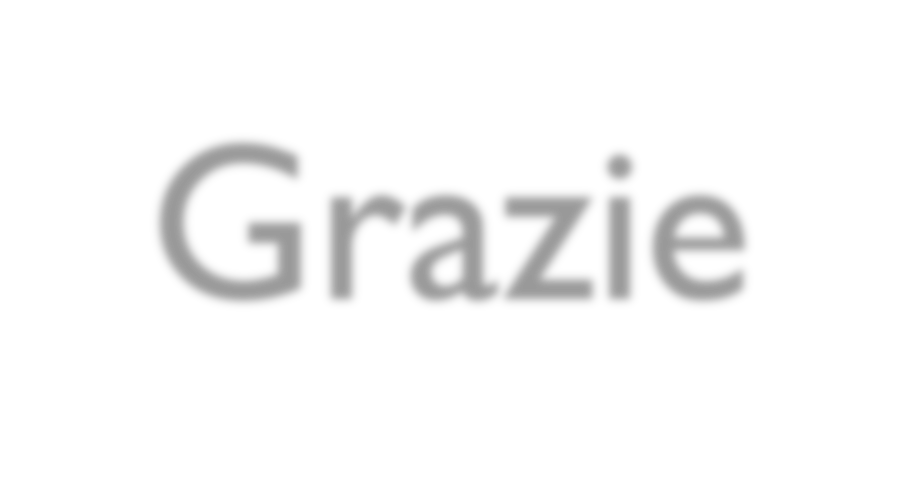 Grazie